Konference „Počítač ve škole 2019“
Projekt Green WheelsPříklad zavádění inovací do počátečního odborného vzdělávání
Viola Horská
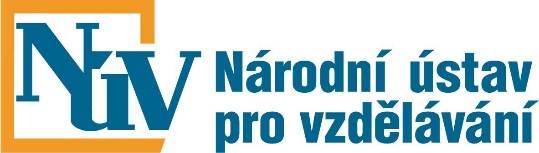 Proč projekt Green Wheels
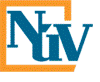 nové technologie a trendy
potřeba kvalifikovaných pracovníků pro trh práce
nedostatek výukových a metodických materiálů
nutná metodická podpora učitelů
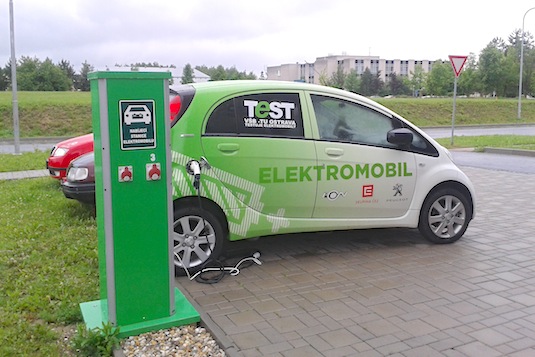 [Speaker Notes: Nové trendy, nové technologie, potřeba kvalifikovaných pracovníků pro trh práce
Předváděcí elektromobil VŠB-TU Ostrava, který spolupracuje prostřednictví MAK na realizaci projektu]
Co nového přináší projektGreen Wheels
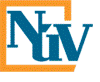 Nový vzdělávací obsah využívající principy ECVET (jednotky výsledků učení) pro využití ve výuce
7 jasně definovaných jednotek výsledků učení zaměřených na obsluhu, opravy a servis hybridních a elektrických vozidel
Sada online inovativních výukových a metodických materiálů a zdrojů pro výuku nových obsahů ke každé jednotce
Systém metodické podpory pro učitele (e-learning, online fórum, online slovník odborných termínů…)
Online platforma ve 4 jazykových mutacích, všechny výstupy   v češtině na http://www.gwproject.eu/cs/home/
[Speaker Notes: Vyučování ve škole i praktická příprava ve firmě]
Jak budou využity výstupy projektu Green Wheels
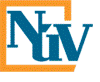 Bude zpracován návrh na implementaci jednotek výsledků učení GW v ČR. Ukazují se tyto možnosti implementace: 
vnitrostátní a zahraniční mobility; 
začlenění nových obsahů do ŠVP; 
nastavení spolupráce s firmami; 
možná vazba na příbuzné kvalifikace NSK.
[Speaker Notes: Vyučování ve škole i praktická příprava ve firmě]
Děkuji 
za pozornost!